Специфика задач Call-центра в рознице
16 июня 2011 г.
Вызовы розницы
Розничные продавцы продают одинаковые товары по одинаковым ценам.

Любая цена, любой товар или рекламная акция на следующий день могут быть повторены конкурентами 

Активное развитие интернет-продаж

Гипермаркеты расширяют свой ассортимент

Рынок становится глобальным
2
Вызовы розницы
Выигрывают компании, которые предоставят клиенту выдающийся сервис и смогут построить долгосрочные клиентские отношения, создав клиентов на всю жизнь.
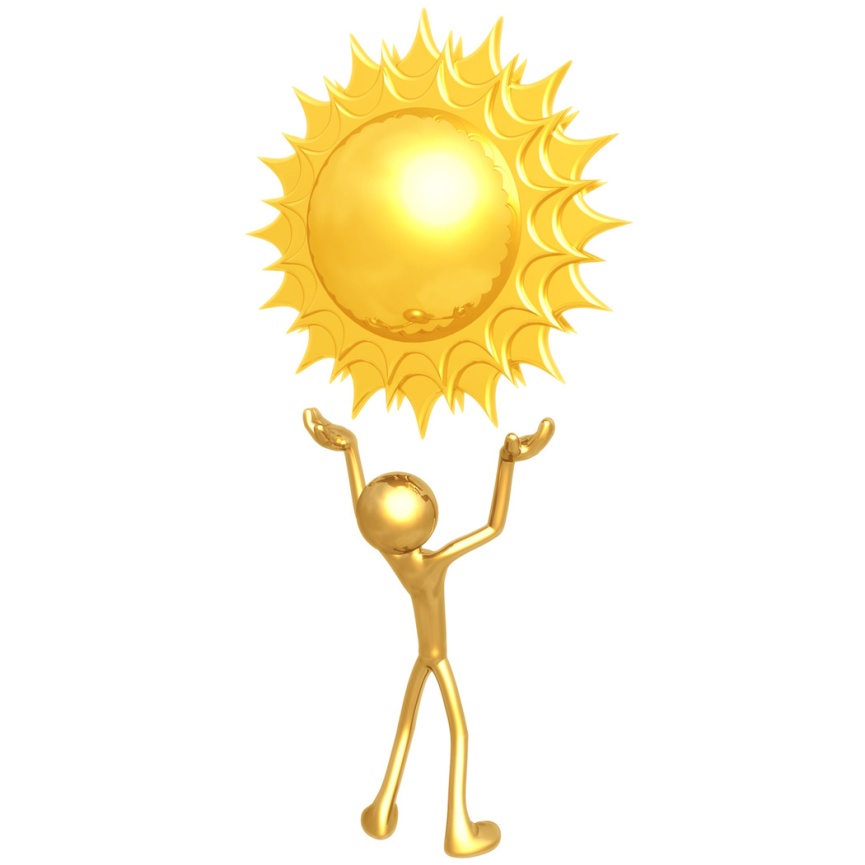 3
Специфика Call-центра в рознице
Основные задачи

Создание лояльности клиента

Поддержка лояльности клиента

Возврат лояльности клиента
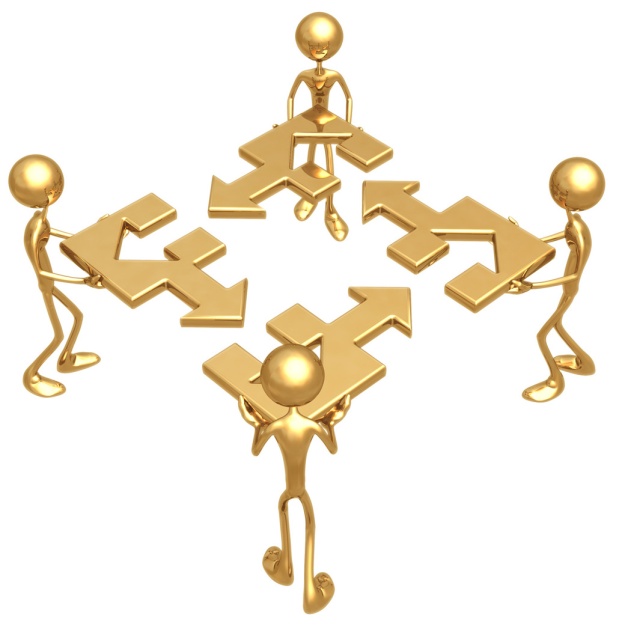 4
Основные задачи. Создание лояльности
Создание  лояльности клиента
57%  клиентов отказываются от услуг компании из-за негативного опыта  обслуживания в контакт-центре
73% клиентов принимают решение о сотрудничестве на основании позитивного опыта обслуживания в контакт-центре
Контакт-центр
5
Genesys Europe Consumer Survey, Ovum/Datamonitoring
Основные задачи. Создание лояльности
Стандарты
70% клиентов недовольны, когда их заставляют использовать самообслуживание
Около 40% клиентов предпочитают использовать электронную почту и новые каналы – SMS
Более 60% клиентов недовольны длительным временем ожидания
Контакт-центр
Не используйте IVR, если только этого не хочет сам клиент.

Поддерживайте все возможные каналы связи

Ответ клиенту – так быстро, как вы можете. Не можете ответить сейчас – перезвоните через 5 минут.
6
Основные задачи. Создание лояльности
Процессы
Более 60% недовольны длительным временем удержания 
Около 90% клиентов не возражают против переключения их на более 
	опытных операторов, если  это экономит их время
Около 50% клиентов недовольны, когда им приходится повторять
	информацию несколько раз
Контакт-центр
Ищите причины длительного времени удержания: некомпетентность или  недостаточные полномочия персонала/несовершенность программного обеспечения
Передавайте информацию, сообщенную клиентом, при переключении звонка 
Минимизируйте повторные обращения клиента по одному и тому же вопросу, 	но если это необходимо – будьте проактивны.
7
Основные задачи. Создание лояльности
Персонал
57%  клиентов отказываются от услуг компании из-за негативного опыта в контакт-центре.  «Плохой» оператор обслуживает 200 клиентов в день? Скажите 100 из них «Прощайте».
Недостаточный уровень полномочий для принятия решений приводит к снижению скорости и качества обслуживания, а также создает стрессовые ситуации для сотрудников
Контакт-центр
Разработайте и поддерживайте систему подготовки и оценки операторов. 

Обеспечьте сотрудников полномочиями по решению проблем клиентов,  при необходимости привлекайте другие подразделения, отслеживая работу с клиентом на всем .
8
Основные задачи. Поддержка лояльности
Три возможности повышения лояльности клиентов

Персонализированное обслуживание

Интеграция каналов взаимодействия

Проактивный подход
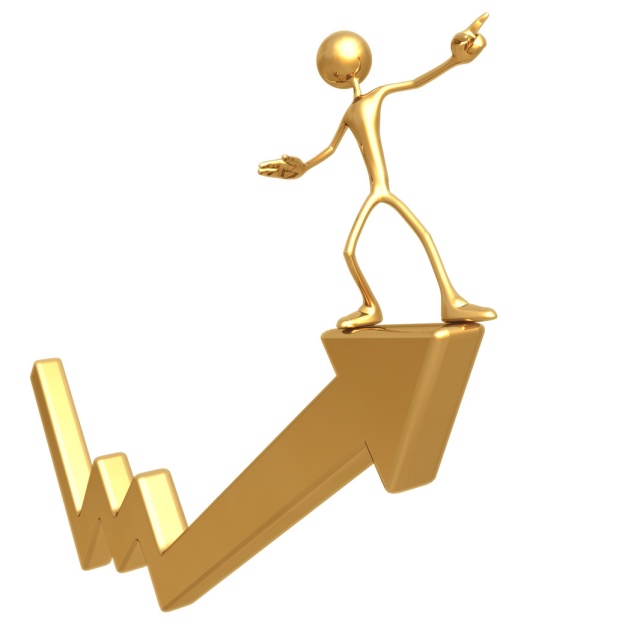 9
Основные задачи. Поддержка лояльности
Персонализированное обслуживание
Single Customer view
Вся история взаимоотношений с клиентом хранится в одном месте и доступна при работе с клиентом
Правила работы с клиентом базируются на истории его взаимоотношений с компанией

Сегментация клиентов
По ценности для компании
По затратам на обслуживание

 Дифференциация обслуживания
На уровне каналов взаимодействия
По квалификации операторов
На правилам, установленным для клиента
Затраты на обслуживание
Ценность клиентов
10
Основные задачи. Поддержка лояльности
Интеграция каналов взаимодействия 
В компанию ведет много дверей и какой воспользоваться – выбирает клиент
Независимо от выбора способа взаимодействия  - клиент не меняется.
Клиент
Телефон
E-MAIL
Соц. сети
Web
IM, Chat
SMS
Uniform Customer View
Контакт-центр
11
Основные задачи. Поддержка лояльности
Проактивный подход

82 % клиентов рассматривают проактивность со стороны компании, как преимущество и желательный подход.

Основа проактивного подхода – знание клиента.

Виды проактивного подхода
Проверка удовлетворенности клиента товаром/услугой
Перекрестные продажи: товаров и сервисов
Персональные предложения
12
Основные задачи. Возврат лояльности
Две возможности для возврата лояльности клиента

Построение системы работы с претензиями
Привлечение нового клиента может быть в 5 раз дороже, чем удержание старого
95% дают компании еще один шанс, если их проблемы разрешаются удовлетворительно
Менее 50% клиентов продолжат пользоваться услугами компании, если их проблемы не будут решены

Анализ причин ухода клиентов и проактивные действия  по их возвращению.
Только один из 19 клиентов столкнувшихся с плохим обслуживанием, предъявляет претензию
31% клиентов рассказывают своим знакомым о плохом обслуживании
13
Основные задачи. Возврат лояльности
Анализ претензий
Устранение причин
Претензия
Решение претензии
Построение системы работы с претензиями
С учетом
ценности клиента
Скорость
Полномочия сотрудников
Действия по претензии прозрачны для клиента
Действия по претензии зависят от ценности клиента
Простота отправки претензии
Проактивный контроль претензий (блоги, проверка удовлетворенности)
Претензия рассматривается всеми, как возможность для улучшений
Отсутствие повторений претензий
Лучший сервис – отсутствие сервиса
Выявление основных причин претензий
Выявление процессов и/или подразделений, являющихся источниками претензий
Определение наиболее критичных мест с точки зрения количеств претензий и влияния на лояльность клиентов
Контроль сроков и действий
14
14
Call-центр М.Видео
Был создан в 2006 году как единый профессиональный центр обслуживания, отвечающий за поддержку клиентов компании  до и после продажи.

	Сейчас работает 24 часа в сутки, 7 дней в неделю, принимая обращения по телефону, электронной почте, веб-форуме и поступившие из магазинов, а также работая с претензиями в блогах и полученными в результате обзвона клиентов по проверке качества оказания услуг

	Центр Обслуживания Клиентов работает по принципу «одного окна»
Максимальная доступность для клиентов
Единый контактный телефон
Максимальное упрощение процедур для клиента
Сокращение сроков получения информации и услуг
15
Call-центр М.Видео
Задачи, решаемые Центром обслуживания клиентов

Предоставление информации клиентам о товаре, адресах и ценах
Поддержка держателей карт М.ВИДЕО-Бонус – информация о счете, прием претензий
Поддержка клиентов, купивших сертификат дополнительного обслуживания: технические консультации, решение проблем по телефону, организация выезда мастеров
Получение обратной связи от клиентов по качеству обслуживания
Помощь клиентам при возникновении претензий 

Для помощи клиентам в случае возникновения претензий по товарам и услугам в составе Центра обслуживания клиентов создан Клиентский отдел. В него входят:

Специалисты по рекламациям –  в каждом магазине
Специалисты по обслуживанию клиентов – в каждом регионе
Отдельная группа для работы с претензиями по телефону
16
Call-центр М.Видео
С 2006 по 2009 год в Центр обслуживания только по телефону обратились 11,2 млн. клиентов
80% вызовов получили ответ в течение 15 секунд
94% клиентов довольны качеством обслуживанием
17
Спасибо за внимание!